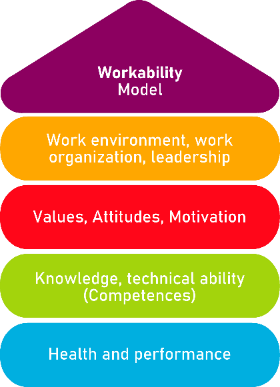 Регулатива за работна способност во мали и микро претпријатија преку мултимедијални прилагодливи алатки
Алатка 13БРаботни сесии: интервјуа, состаноци и тимска работа
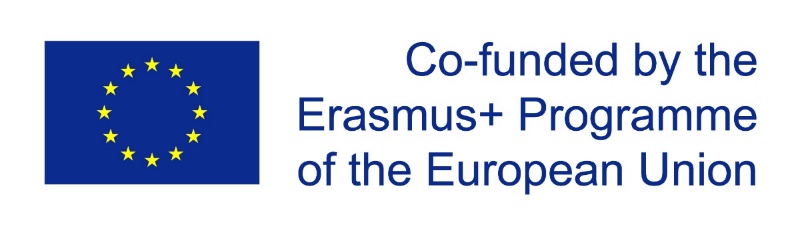 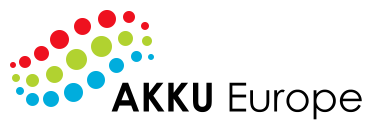 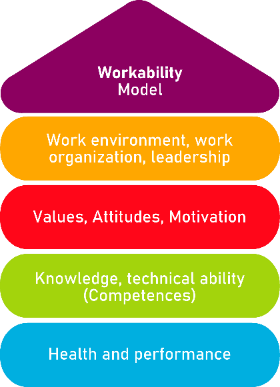 Алатка 13Б
Опис на целта
Алатката има за цел да ги прикаже различните работни сесии што може да се спроведат во малите и микро претпријатијата и како тие ефективно да се развијат.
малите и микро претпријатијата и како ефективно да се развијат.
Целна група
Мали и микро претпријатија

Придобивка од алатката
Алатката ќе ви овозможи да научите методи за промовирање на тимска работа, да се соочите со интервју за работа (и како интервјуирани и како интервјуер), да обучувате работници. Дополнително, целите вклучуваат: добивање информации, давање резултати, намалување на времето потребно за развој на проект или задача и зајакнување на вклученоста на корисниците и подобрување на производот.
Времетраење
Оваа алатка може да се развие за околу 20 минути.
Како да се користи алатката
За да го искористите максимумот од алатката, ви препорачуваме да ја прочитате внимателно и да ги забележувате идеите што ви паѓаат на ум кога ја читате. Тогаш ќе знаете што можете да имплементирате во вашиот бизнис и како да го направите тоа.
Legal description – Creative Commons licensing: The materials published on the AKKU project website are classified as Open Educational Resources' (OER) and can be freely (without permission of their creators): downloaded, used, reused, copied, adapted, and shared by users, with information about the source of their origin.
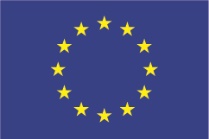 Поддршката на Европската комисија за производството на оваа публикација не претставува одобрување на содржината, која ги одразува гледиштата само на авторите и Комисијата не може да биде одговорна за каква било употреба на информациите содржани во неа.
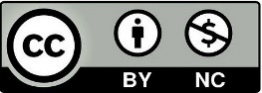 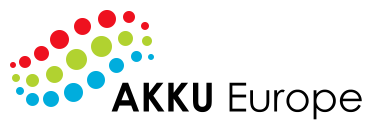 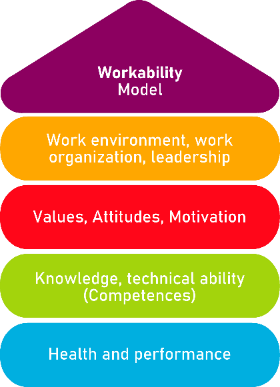 Цели
Намалете го времето потребно за развој на проект или задача
02
Добивање резултати
Зголемување на вклученоста на корисниците и подобрување на производот
Добијте некои информации
01
04
03
Legal description – Creative Commons licensing: The materials published on the AKKU project website are classified as Open Educational Resources' (OER) and can be freely (without permission of their creators): downloaded, used, reused, copied, adapted, and shared by users, with information about the source of their origin.
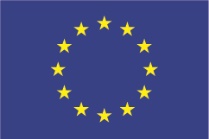 Поддршката на Европската комисија за производството на оваа публикација не претставува одобрување на содржината, која ги одразува гледиштата само на авторите и Комисијата не може да биде одговорна за каква било употреба на информациите содржани во неа.
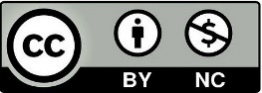 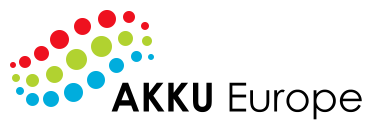 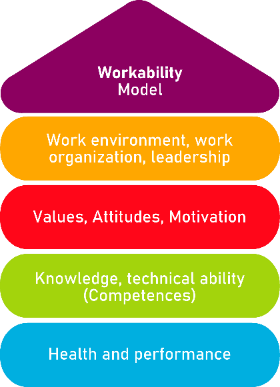 Содржини
Групна динамика
Работни сесии
Интервју
Состанок
Legal description – Creative Commons licensing: The materials published on the AKKU project website are classified as Open Educational Resources' (OER) and can be freely (without permission of their creators): downloaded, used, reused, copied, adapted, and shared by users, with information about the source of their origin.
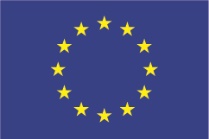 Поддршката на Европската комисија за производството на оваа публикација не претставува одобрување на содржината, која ги одразува гледиштата само на авторите и Комисијата не може да биде одговорна за каква било употреба на информациите содржани во неа.
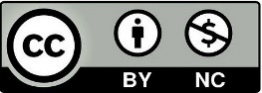 Работилници за обука
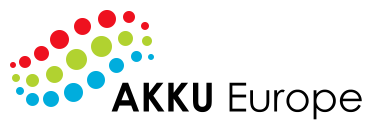 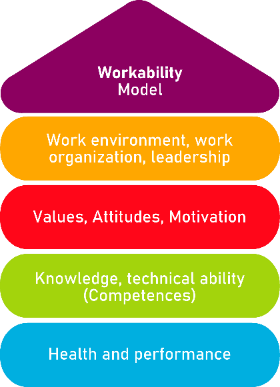 Работни сесии
Работните сесии може да се развиваат на различни начини, како на пример:
01
02
Интервјуа
Состаноци
03
04
Групна динамика
Работилници за обука
Legal description – Creative Commons licensing: The materials published on the AKKU project website are classified as Open Educational Resources' (OER) and can be freely (without permission of their creators): downloaded, used, reused, copied, adapted, and shared by users, with information about the source of their origin.
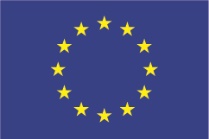 Поддршката на Европската комисија за производството на оваа публикација не претставува одобрување на содржината, која ги одразува гледиштата само на авторите и Комисијата не може да биде одговорна за каква било употреба на информациите содржани во неа.
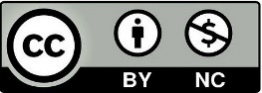 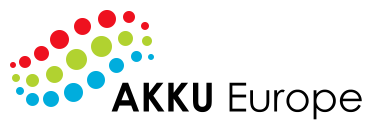 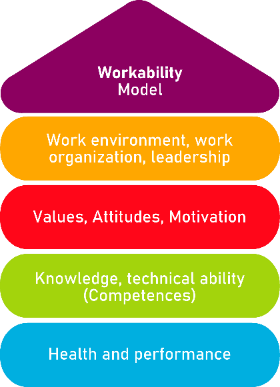 Работни сесии
Интервјуата за работа се индивидуални состаноци кои се користат за да се запознае кандидатот, за да може интервјуерот да ги запознае неговите вештини, аспирации и личност; во исто време, тоа е исто така неопходно за кандидатот, за да може да ја запознае компанијата и улогата што треба да ја извршува.
Состаноци, наместо тоа, групни состаноци, на кои некои информации се споделуваат со работниот тим и сите вработени даваат свој придонес.
Групна динамика подразбира состаноци кои имаат за цел да ја поттикнат тимската работа, целта е да се олесни комуникацијата, да се фокусира на планирање на проекти, решенија и стратегии што може да се усвојат.
Работилниците за обука се корисни за промовирање на учењето, развојот на компетенциите и способностите на вработените
A
B
C
D
E
Legal description – Creative Commons licensing: The materials published on the AKKU project website are classified as Open Educational Resources' (OER) and can be freely (without permission of their creators): downloaded, used, reused, copied, adapted, and shared by users, with information about the source of their origin.
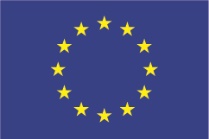 Поддршката на Европската комисија за производството на оваа публикација не претставува одобрување на содржината, која ги одразува гледиштата само на авторите и Комисијата не може да биде одговорна за каква било употреба на информациите содржани во неа.
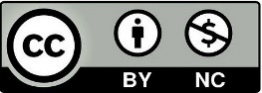 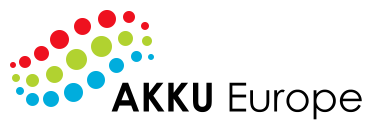 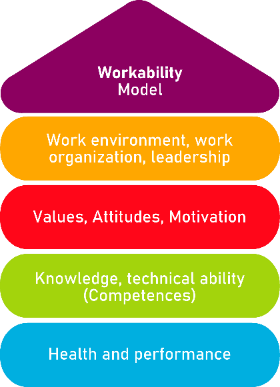 Интервју
Насоки:
Профил на кандидат
Учесници
Локација
Да се дефинираат потребните карактеристики за работното место и кому е адресирано интервјуто.
Да се утврди кој ќе учествува на интервјуто.
Да се дефинира локацијата каде што ќе се одржи интервјуто.
07.
LOREM IPSUM
Legal description – Creative Commons licensing: The materials published on the AKKU project website are classified as Open Educational Resources' (OER) and can be freely (without permission of their creators): downloaded, used, reused, copied, adapted, and shared by users, with information about the source of their origin.
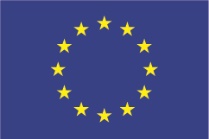 Поддршката на Европската комисија за производството на оваа публикација не претставува одобрување на содржината, која ги одразува гледиштата само на авторите и Комисијата не може да биде одговорна за каква било употреба на информациите содржани во неа.
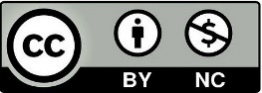 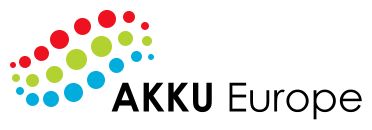 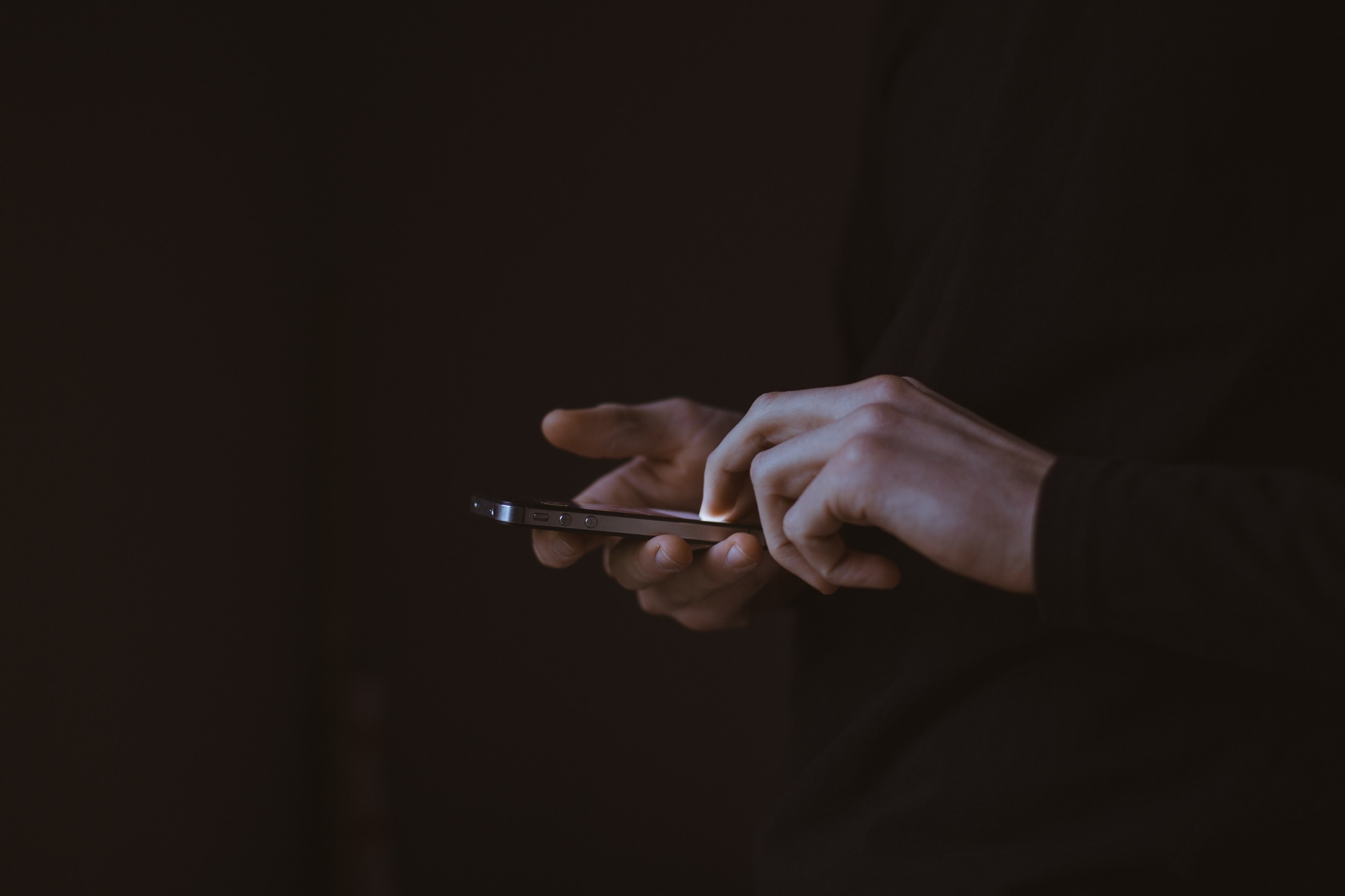 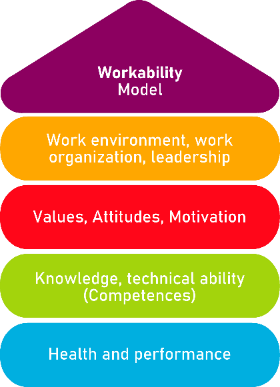 Претходна подготовка
Избор на кандидати
Компетенции
Концизност
Интервјуерот ќе направи прелиминарен избор на интересни профили за работното место.
Важно е интервјуерот и интервјуираниот да го знаат секторскиот вокабулар поврзан со работата.
За да го одржите интервјуто кратко, фокусирајте се на целта на интервјуто, интервјуерот треба однапред да размисли за прашањата
Соговорникот треба да се подготви пред интервјуто, да подготви презентација и говор за сопствените вештини, образование, искуство, што сака да постигне и што може да донесе во компанијата.
Legal description – Creative Commons licensing: The materials published on the AKKU project website are classified as Open Educational Resources' (OER) and can be freely (without permission of their creators): downloaded, used, reused, copied, adapted, and shared by users, with information about the source of their origin.
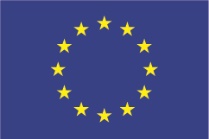 Поддршката на Европската комисија за производството на оваа публикација не претставува одобрување на содржината, која ги одразува гледиштата само на авторите и Комисијата не може да биде одговорна за каква било употреба на информациите содржани во неа.
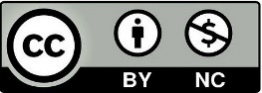 [Speaker Notes: Picture:
https://unsplash.com/photos/pb_lF8VWaPU
- https://unsplash.com/photos/mO-uPVwGVI0]
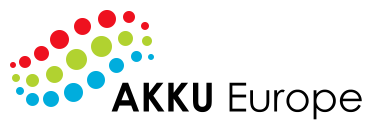 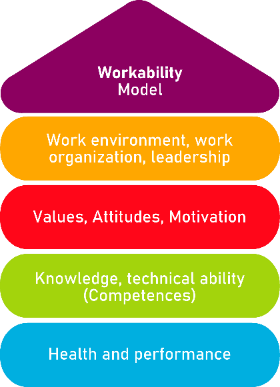 Интервју
Фази на интервју
Развој
Почеток
Евалуација
Завршеток
Бидете мирни и самоуверени
Држете се до прашањата
Не давајте затворени одговори како да или не, проценете го сопственото гледиште без да го надминете времето за презентација.
Презентација
Цел на интервјуто
Оставете добар впечаток за себе
Евалуација на интервјуто
Напишете извештај за впечатоците генерирани за време на интервјуто.
Прегледајте ги белешките направени за сите кандидати и донесете одлука
Резиме
Благодарност
Планирајте го мониторингот
Одржувајте добри односи за понатамошна соработка
Legal description – Creative Commons licensing: The materials published on the AKKU project website are classified as Open Educational Resources' (OER) and can be freely (without permission of their creators): downloaded, used, reused, copied, adapted, and shared by users, with information about the source of their origin.
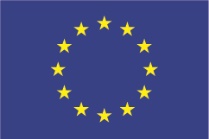 Поддршката на Европската комисија за производството на оваа публикација не претставува одобрување на содржината, која ги одразува гледиштата само на авторите и Комисијата не може да биде одговорна за каква било употреба на информациите содржани во неа.
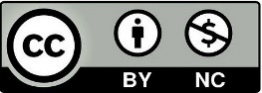 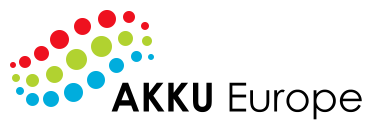 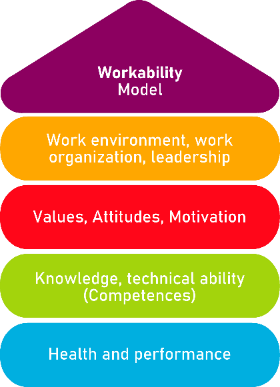 Состаноци
Цели
Добијте и споделувајте информации со учесниците.
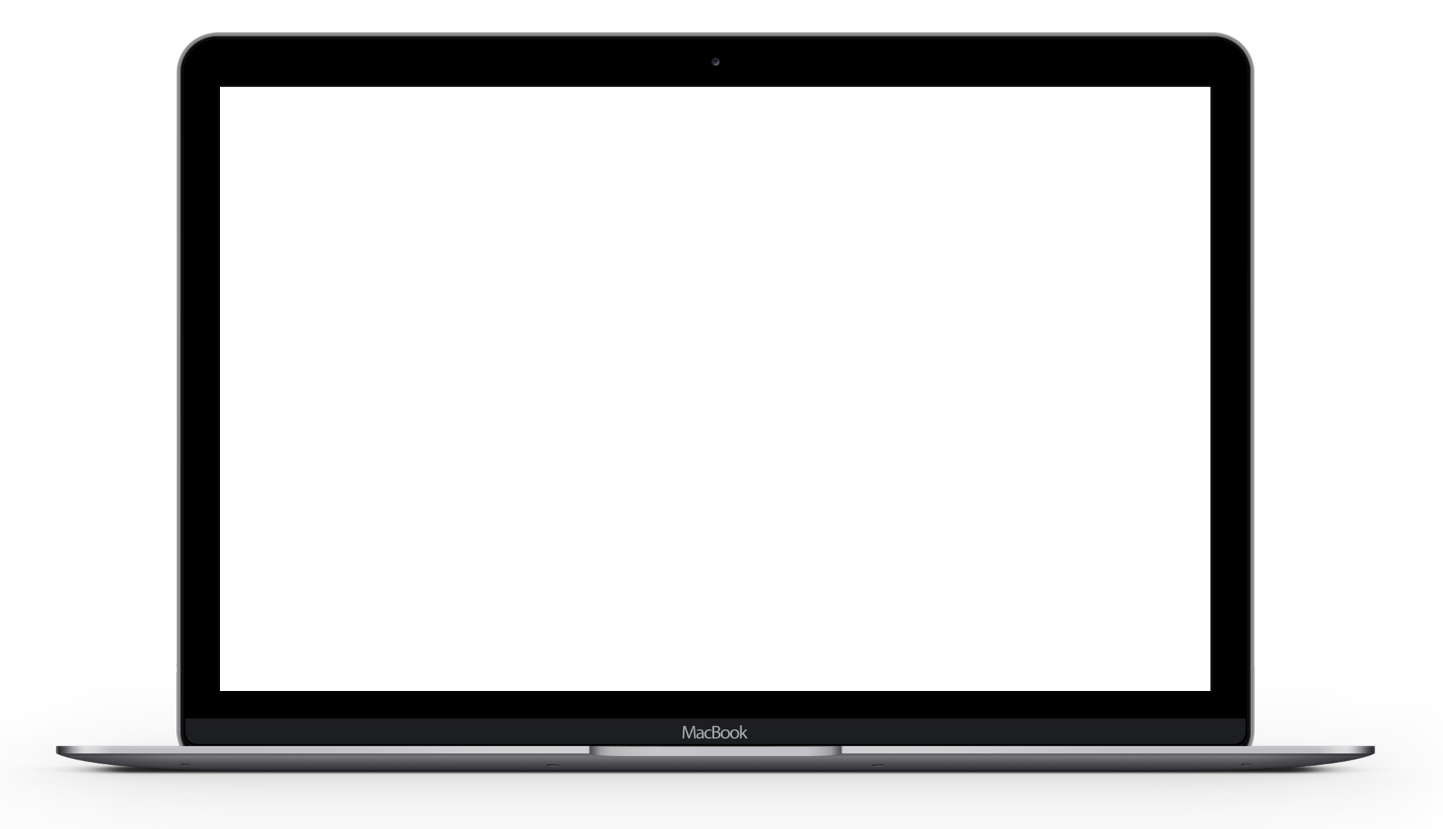 Состаноците се важни за развојот на работата во претпријатието, овозможуваат споделување, развивање идеи, споделување на сопственото гледиште и примање на гледиштето на другите. Покрај тоа, групните состаноци промовираат тимска работа, индивидуа, група и раст на компанијата.
Одлучете за акциониот план за да ги постигнете целите на бизнисот.
Анализирајте ги и споделете ги резултатите добиени од работата на тимот.
Legal description – Creative Commons licensing: The materials published on the AKKU project website are classified as Open Educational Resources' (OER) and can be freely (without permission of their creators): downloaded, used, reused, copied, adapted, and shared by users, with information about the source of their origin.
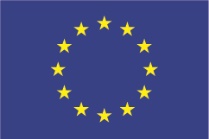 Поддршката на Европската комисија за производството на оваа публикација не претставува одобрување на содржината, која ги одразува гледиштата само на авторите и Комисијата не може да биде одговорна за каква било употреба на информациите содржани во неа.
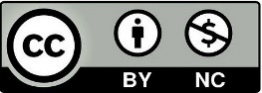 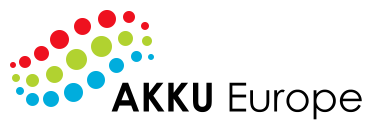 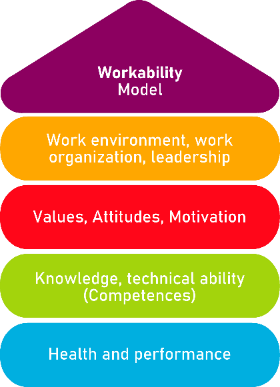 Состаноци
Цели
Организирајте го состанокот
Искористете ги придобивките
Учество
Сумирајте
Да учествуваат на состанокот
Ден
Време
Локација
Учесници
Теми на дискусија
Земете белешки за темите што се дискутираа на состанокот, интервенциите, предлозите, целите, задачите што треба да се остварат и напишете збирен извештај.
Искористете ги предностите на дискутираните прашања, меѓусебните придонеси, фокусирајте се на подобрувањата и целите што треба да се постигнат
Legal description – Creative Commons licensing: The materials published on the AKKU project website are classified as Open Educational Resources' (OER) and can be freely (without permission of their creators): downloaded, used, reused, copied, adapted, and shared by users, with information about the source of their origin.
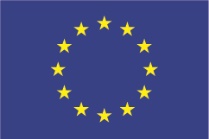 Поддршката на Европската комисија за производството на оваа публикација не претставува одобрување на содржината, која ги одразува гледиштата само на авторите и Комисијата не може да биде одговорна за каква било употреба на информациите содржани во неа.
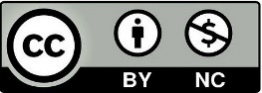 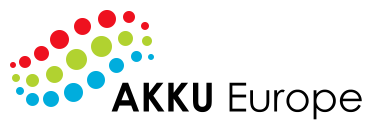 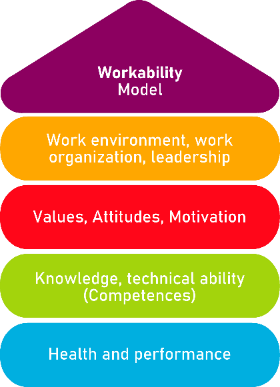 Состаноци
Видови состаноци
Од сите групни состаноци, можеме да го истакнеме следново:
Бреинсторминг: е состанок кој го промовира протокот на идеи и мисли, така што учесниците соработуваат за да генерираат идеи, акциони планови, стратегии за соочување и решавање на проблем преку тимска работа.
Тим билдинг: е групна активност која има за цел да го подобри односот во тимот. Компанијата може да организира различни видови активности, а главното правило е учесниците да соработуваат. Меѓу предлозите за тим билдинг среќаваме: игри со неколку тестови, соба за бегство, пешачки патеки, натпревари, спортски активности итн.

тим билдинг е исто така пример за групна динамика
Legal description – Creative Commons licensing: The materials published on the AKKU project website are classified as Open Educational Resources' (OER) and can be freely (without permission of their creators): downloaded, used, reused, copied, adapted, and shared by users, with information about the source of their origin.
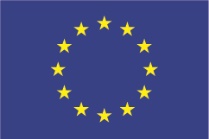 Поддршката на Европската комисија за производството на оваа публикација не претставува одобрување на содржината, која ги одразува гледиштата само на авторите и Комисијата не може да биде одговорна за каква било употреба на информациите содржани во неа.
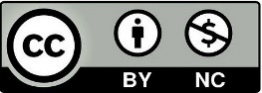 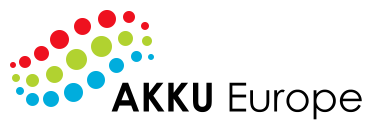 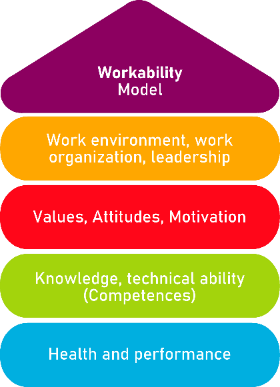 Работилници за обука
Тимската обука е неопходна за подобро извршување на работата, за одржување на вработените во тек со најновите случувања во нивниот сектор, за да им се овозможи да дадат поголем профит и корист на компанијата и да го подобрат своето знаење. Поради оваа причина, се организираат работилници за обука за вработените.
Legal description – Creative Commons licensing: The materials published on the AKKU project website are classified as Open Educational Resources' (OER) and can be freely (without permission of their creators): downloaded, used, reused, copied, adapted, and shared by users, with information about the source of their origin.
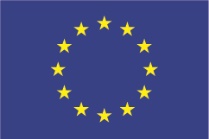 Поддршката на Европската комисија за производството на оваа публикација не претставува одобрување на содржината, која ги одразува гледиштата само на авторите и Комисијата не може да биде одговорна за каква било употреба на информациите содржани во неа.
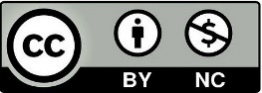 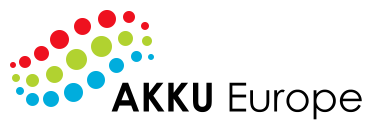 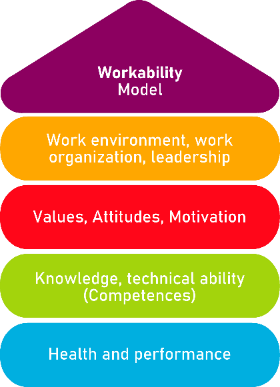 План за акција
Legal description – Creative Commons licensing: The materials published on the AKKU project website are classified as Open Educational Resources' (OER) and can be freely (without permission of their creators): downloaded, used, reused, copied, adapted, and shared by users, with information about the source of their origin.
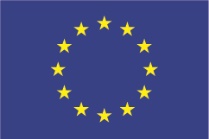 Поддршката на Европската комисија за производството на оваа публикација не претставува одобрување на содржината, која ги одразува гледиштата само на авторите и Комисијата не може да биде одговорна за каква било употреба на информациите содржани во неа.
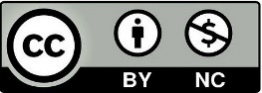 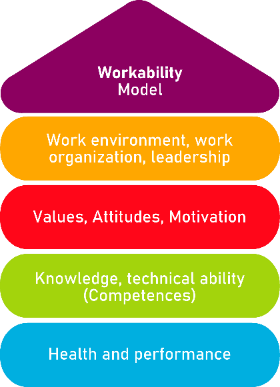 Регулатива за работна способност во мали и микро претпријатија преку мултимедијални прилагодливи алатки
Ви благодариме на вниманието!
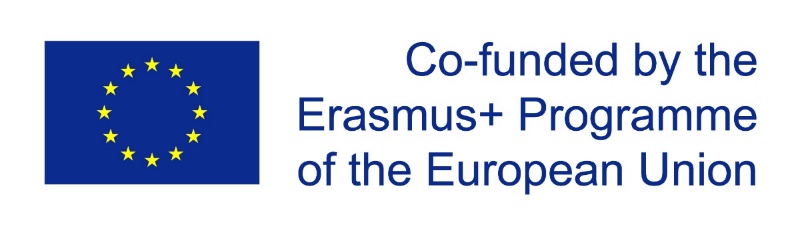